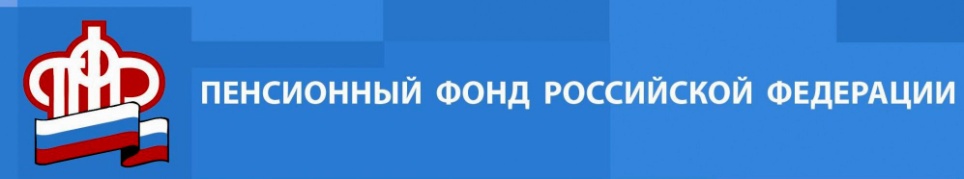 ВНИМАНИЕ!
С 30 марта в связи с угрозой распространения коронавирусной инфекции клиентские службы ПФР переведены на особый режим работы:
прием граждан ведется только в случае       острой необходимости и только по предварительной записи!
Обращение за услугами Пенсионного фонда РФ доступно через электронные сервисы на едином портале государственных услуг WWW.GOSUSLUGI.RU и в личном кабинете гражданина на официальном сайте ПФР WWW.PFRF.RU

Если личный визит в ПФР жизненно необходим, нужно воспользоваться сервисом предварительной записи.
Оперативную информацию можно получить по телефону горячей линии в Республике Алтай:
8-800-350-06-76 
(звонок бесплатный), или
  22-8-42

Берегите себя, своих близких и будьте здоровы!